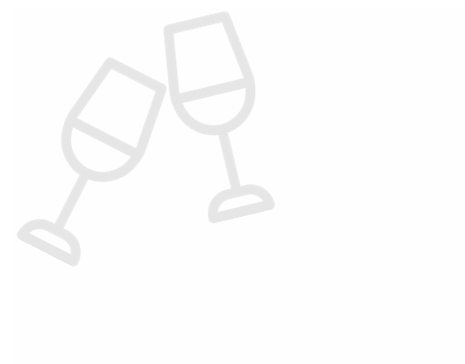 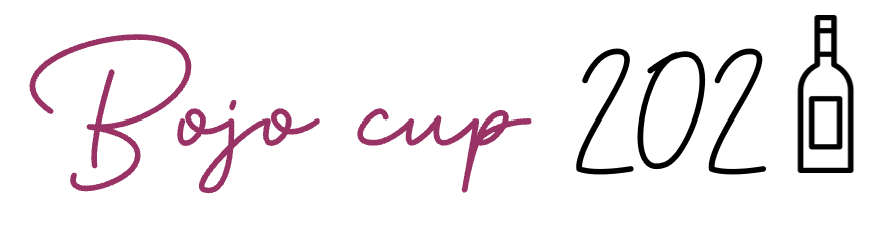 HCP EQUIPE
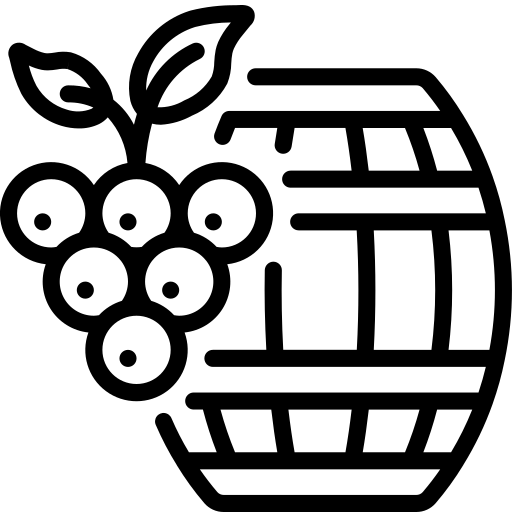 Samedi 20 Novembre           
GOLF DE BUSSY-GUERMANTES
Scramble à 4 joueurs
* Attention aux joueurs qui vous précèdent - Ne pas jouer sans visibilité *
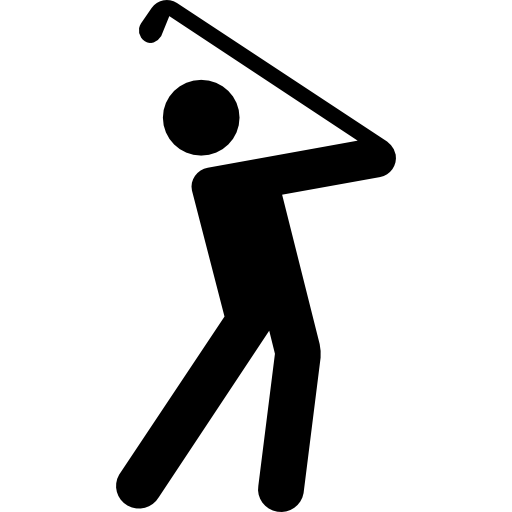 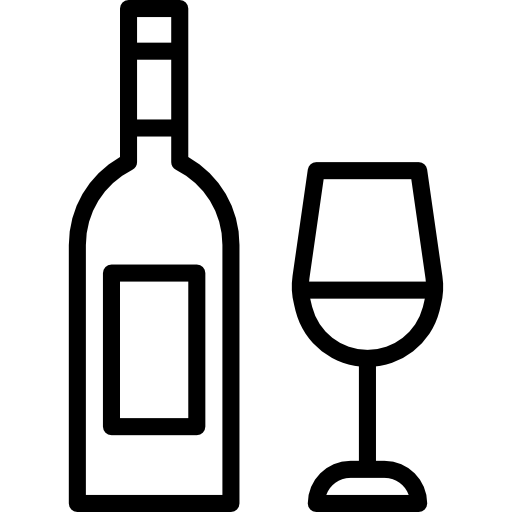 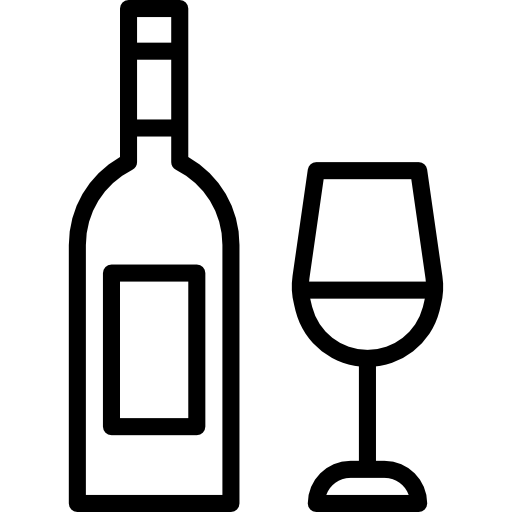 JOUEURS
TOTAL DES SCORES BRUT :                                     TOTAL DES SCORES NET (PAR + HCP équipe  - Score Brut) :
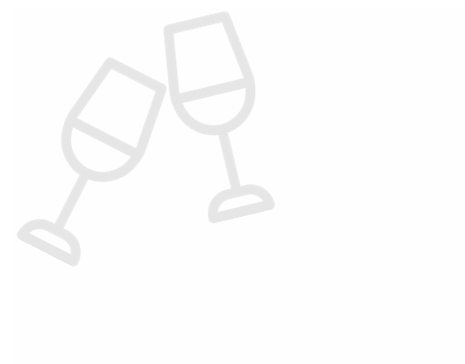 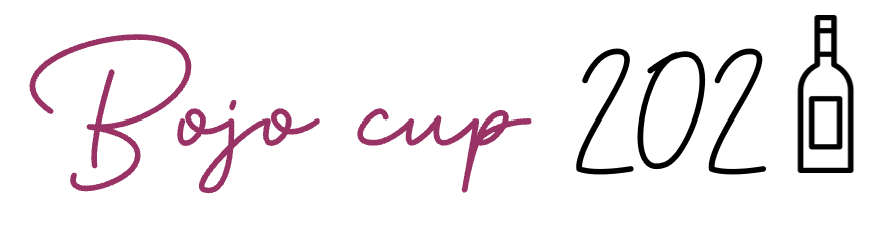 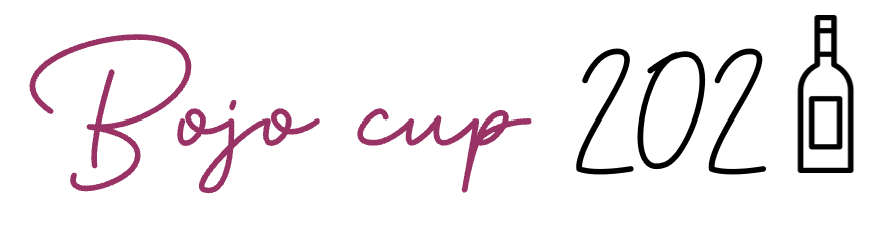 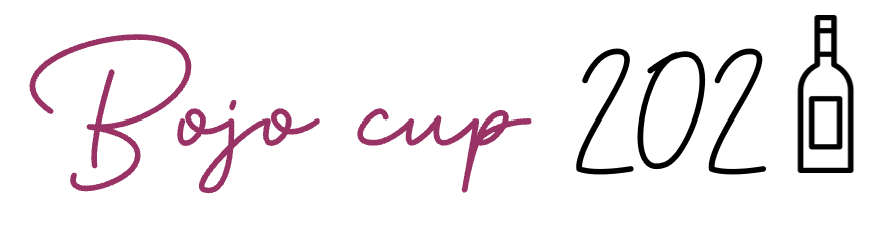 HCP EQUIPE
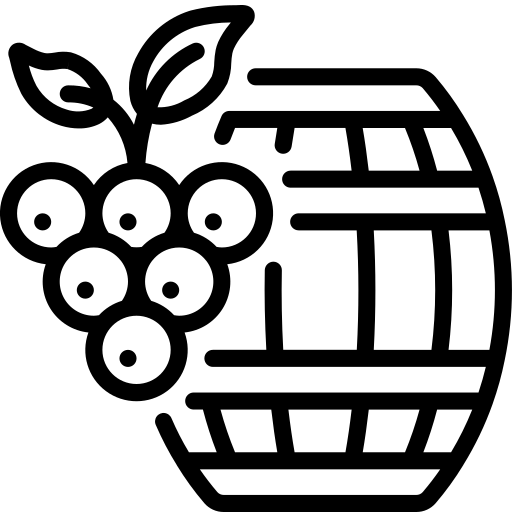 Samedi 19 Novembre           
GOLF DE BUSSY-GUERMANTES
Scramble à 4 joueurs
* Attention aux joueurs qui vous précèdent - Ne pas jouer sans visibilité *
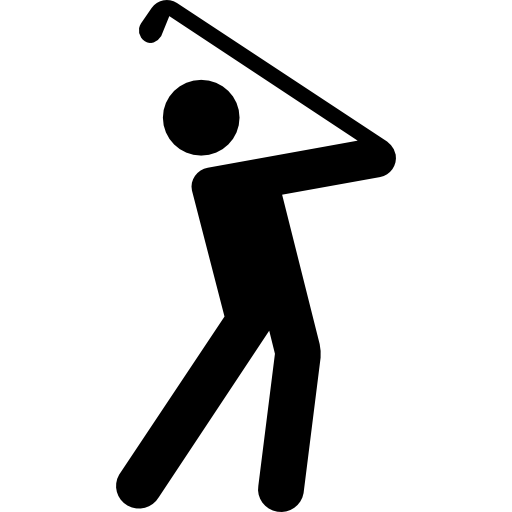 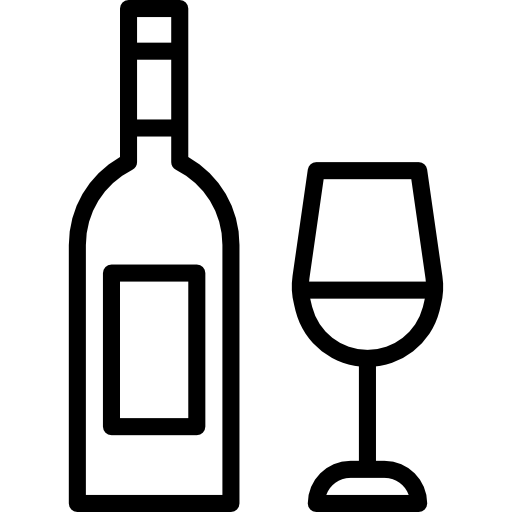 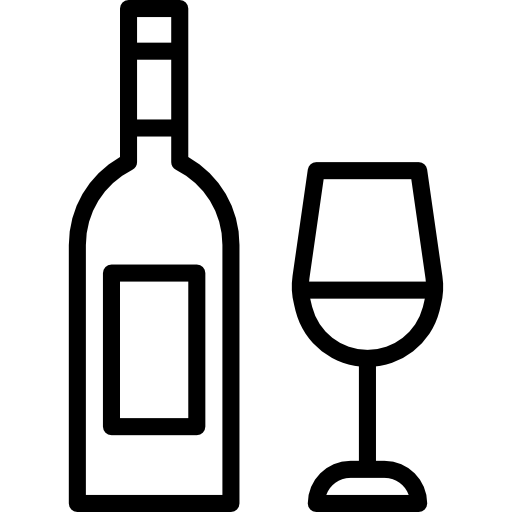 JOUEURS
TOTAL DES SCORES BRUT :                                     TOTAL DES SCORES NET (PAR + HCP équipe  - Score Brut) :
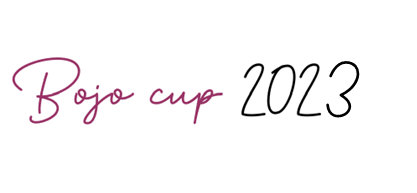 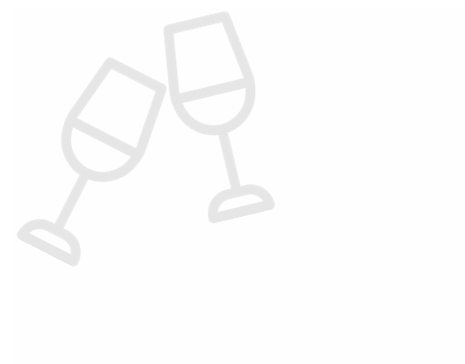 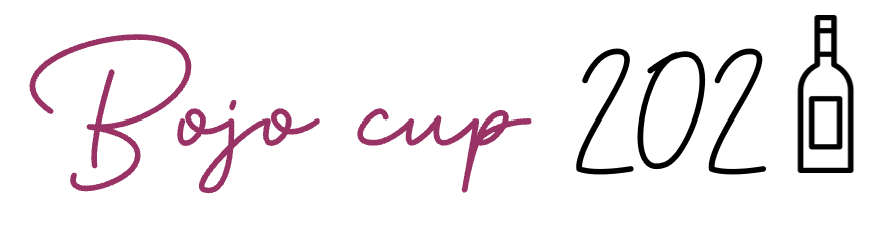 HCP EQUIPE
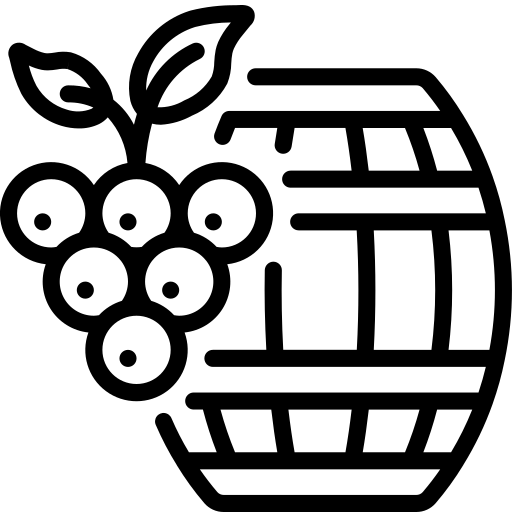 Samedi 18 Novembre           
GOLF DE BUSSY-GUERMANTES
Scramble à 4 joueurs
Attention aux joueurs qui vous précèdent - Ne pas jouer sans visibilité 
Départ rouge pour les femmes * ( voir astérisques )
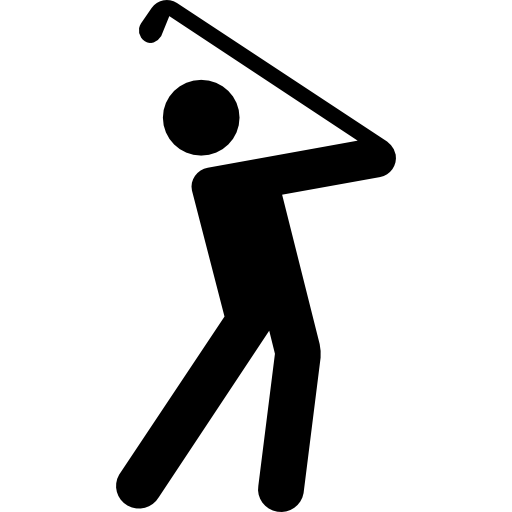 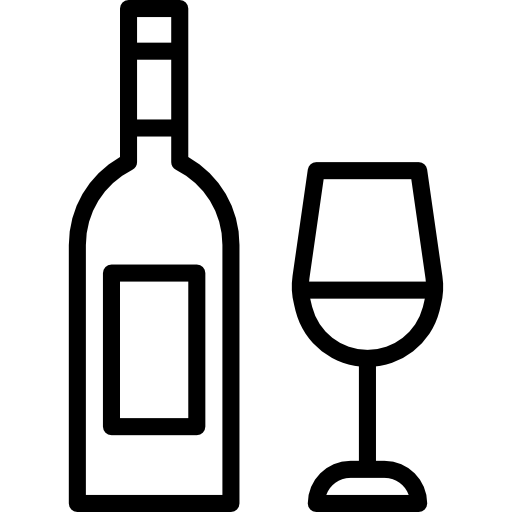 JOUEURS
TOTAL DES SCORES BRUT :                                     TOTAL DES SCORES NET (PAR + HCP équipe  - Score Brut) :
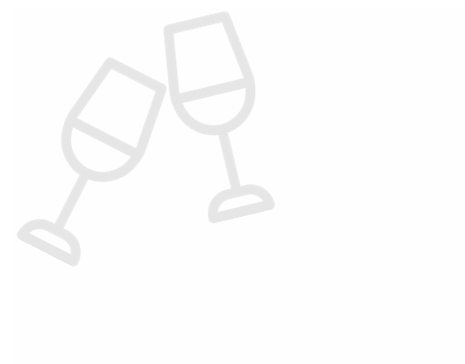 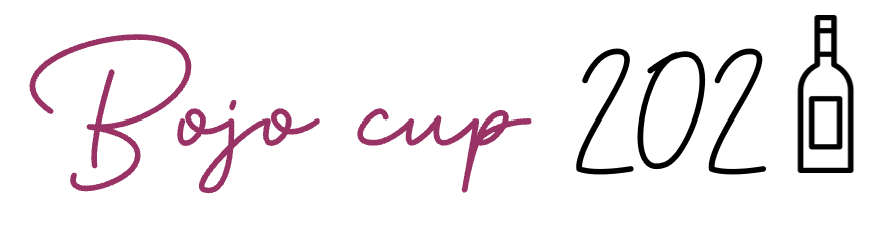 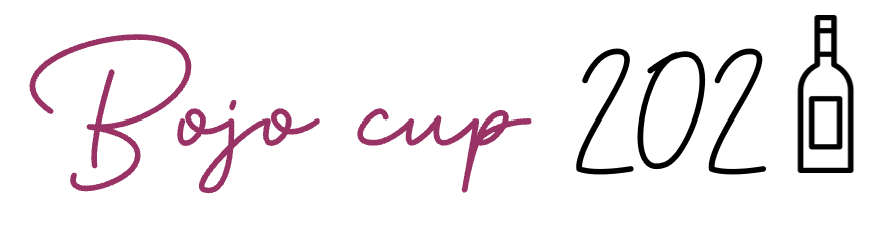 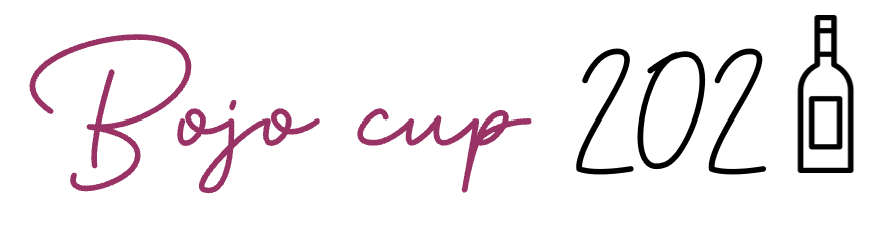 HCP EQUIPE
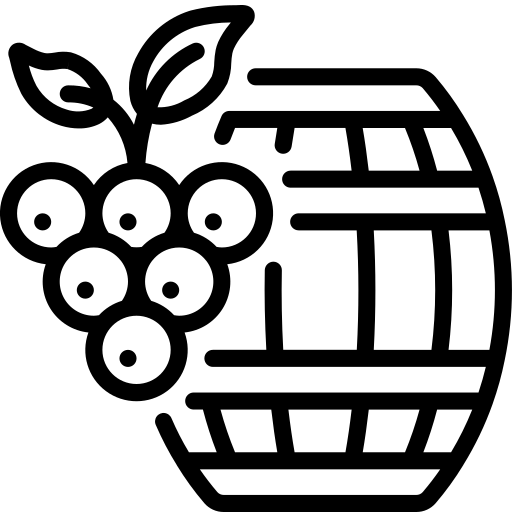 Samedi 19 Novembre           
GOLF DE BUSSY-GUERMANTES
Scramble à 4 joueurs
Attention aux joueurs qui vous précèdent - Ne pas jouer sans visibilité 
Départ rouge pour les femmes * ( voir astérisques )
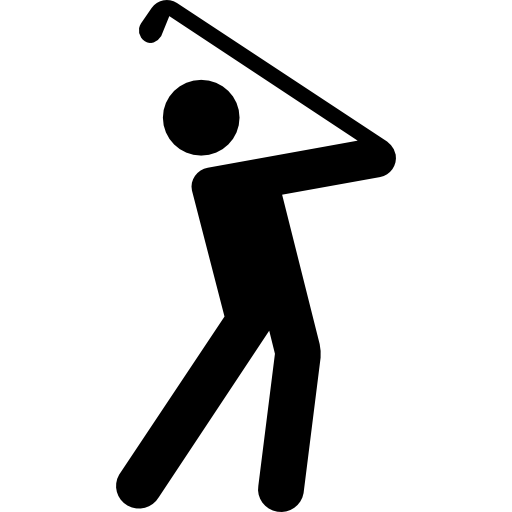 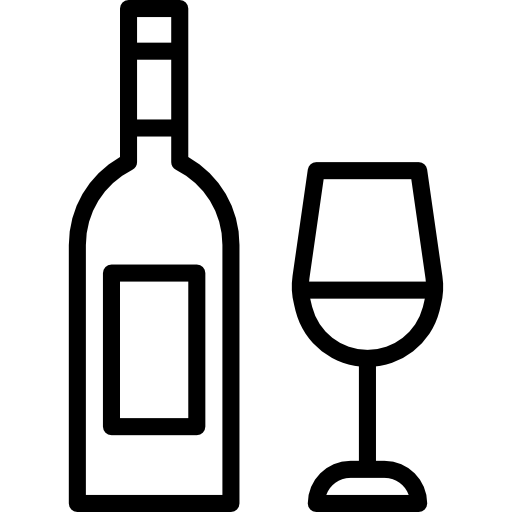 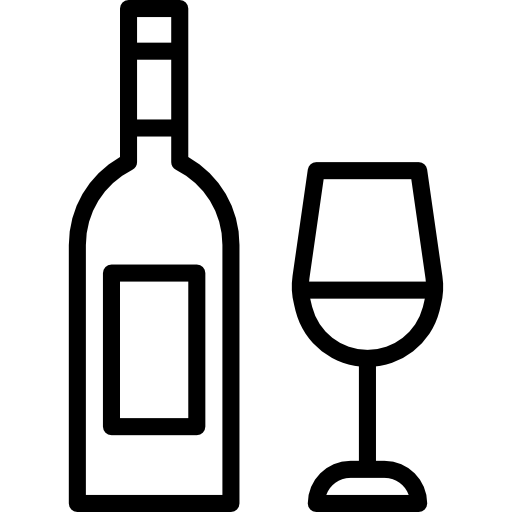 JOUEURS
TOTAL DES SCORES BRUT :                                     TOTAL DES SCORES NET (PAR + HCP équipe  - Score Brut) :